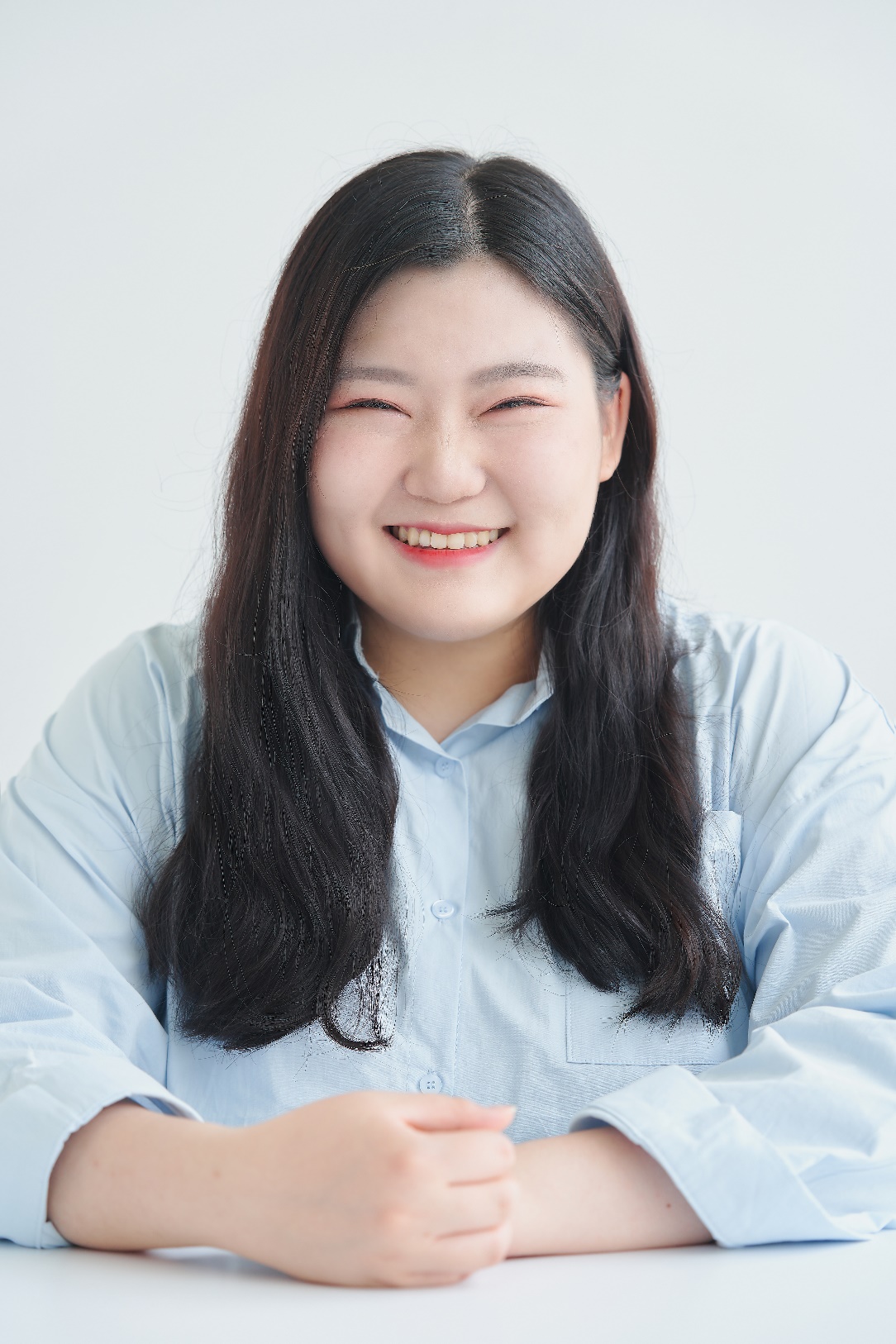 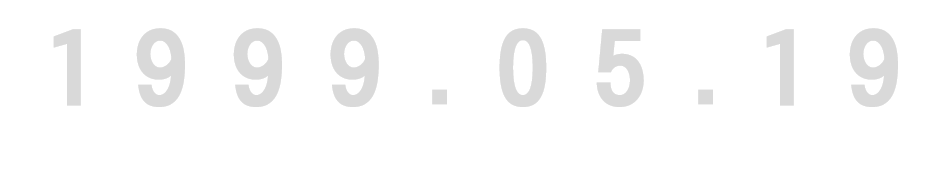 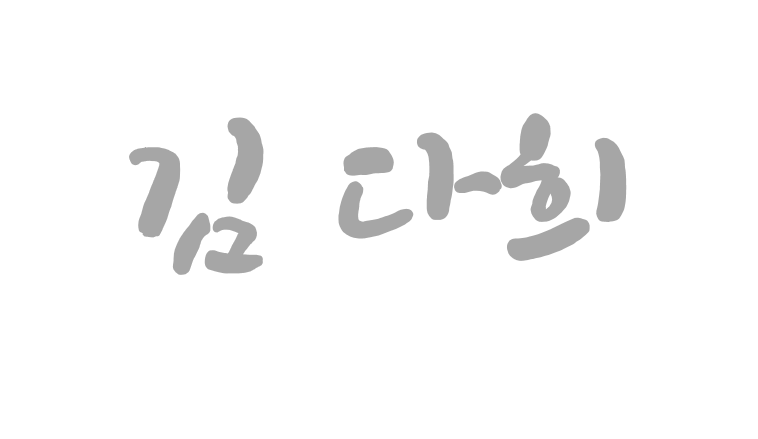 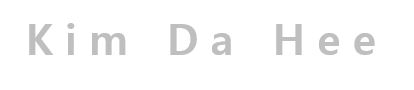 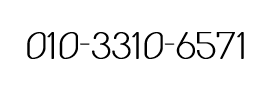 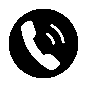 학력 /

신체조건 /

음역대 /
경민대학교 공연예술과(뮤지컬연기) 졸업

    170cm, 95kg

 소프라노
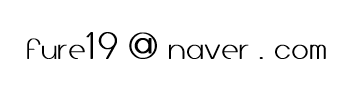 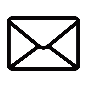 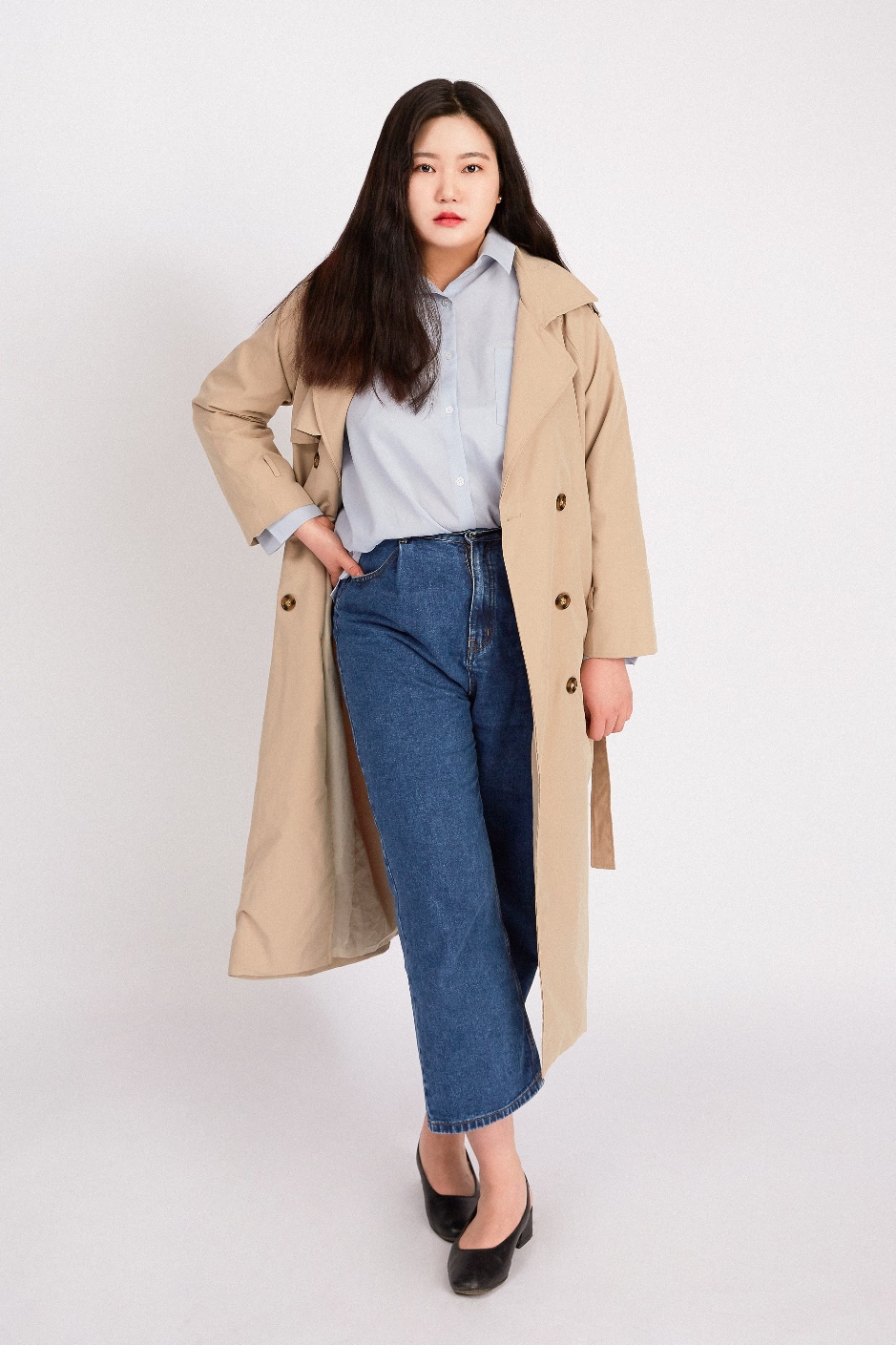 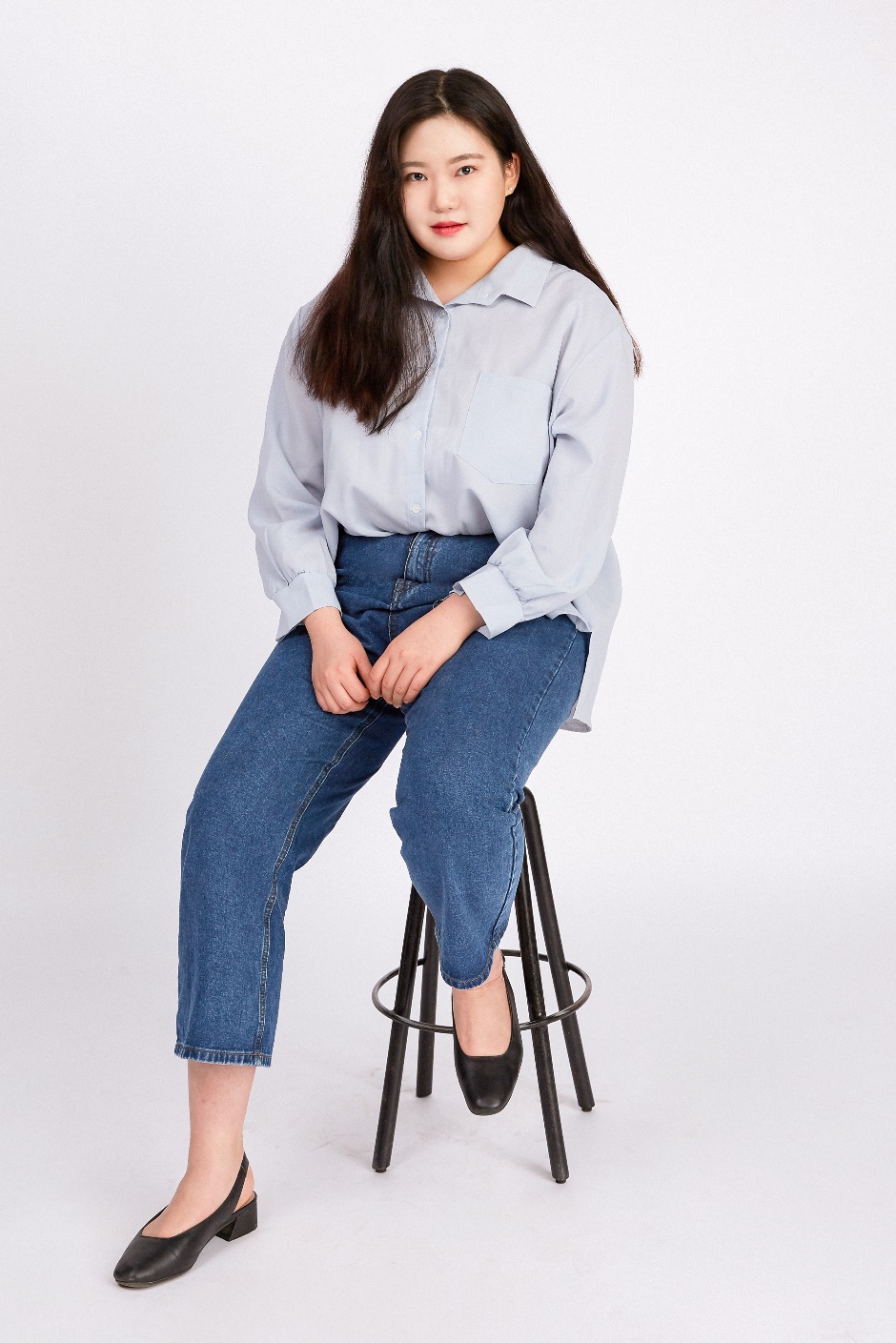 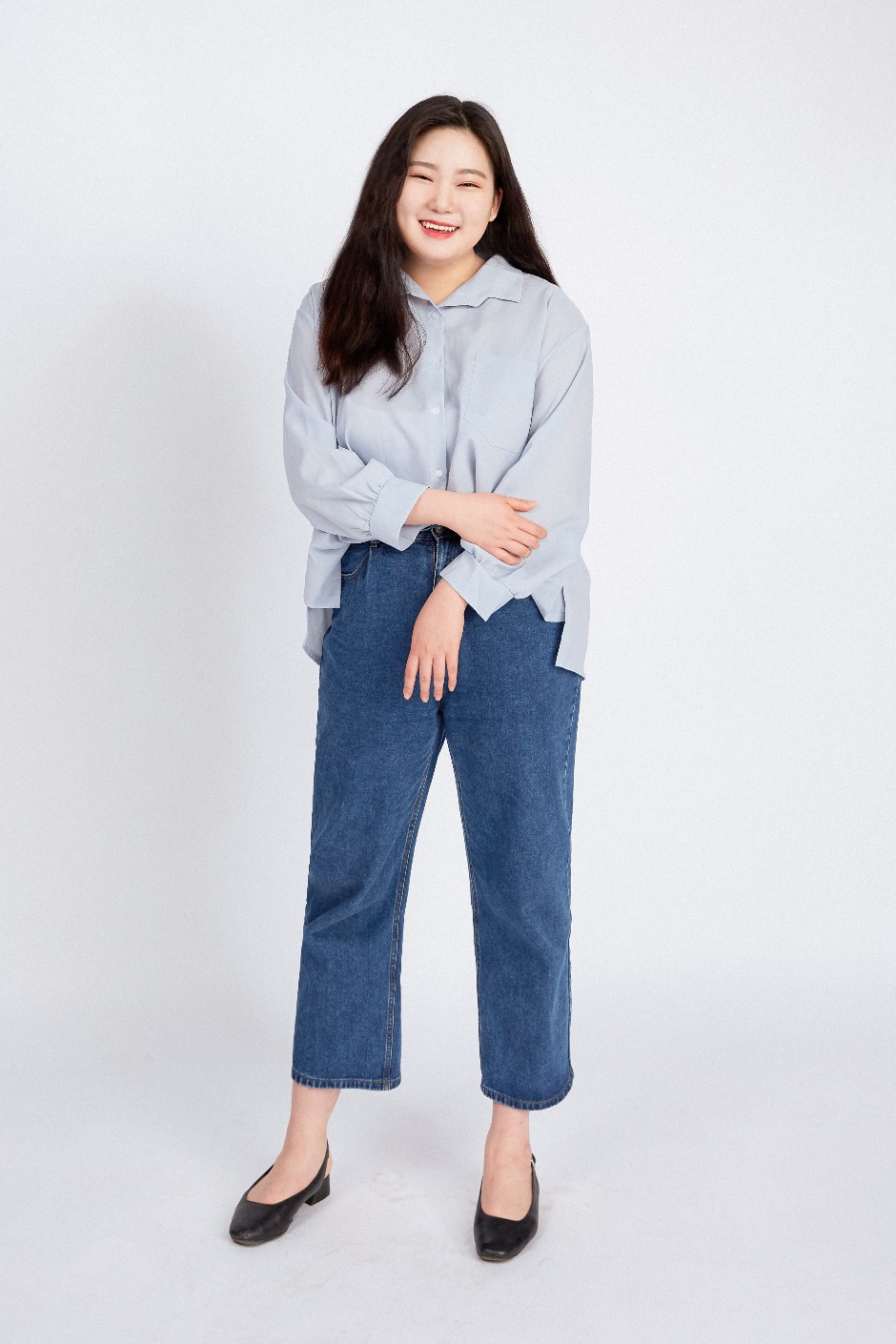